Herpes Genital
Que herpes genital
El herpes genital es una infección causada por el virus del herpes simple o VHS. Hay dos tipos de VHS, y ambos pueden producir herpes genital.
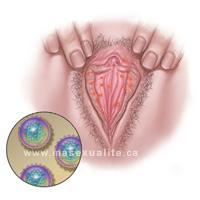